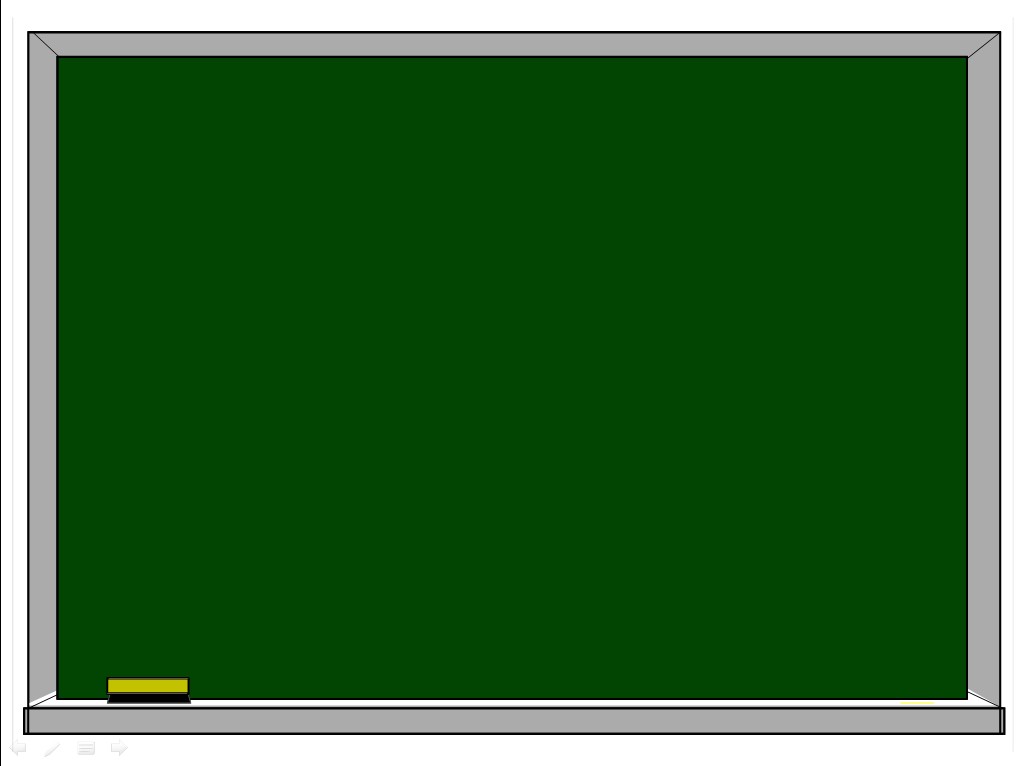 ПУТЕШЕСТВИЕ В СТРАНУ
«ЗАНИМАТИКА»
2х4=
множитель
множитель 
произведение
Научимся…
5+5+5=
Ответ:
Повторяйка
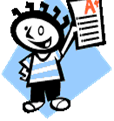 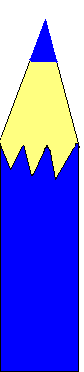 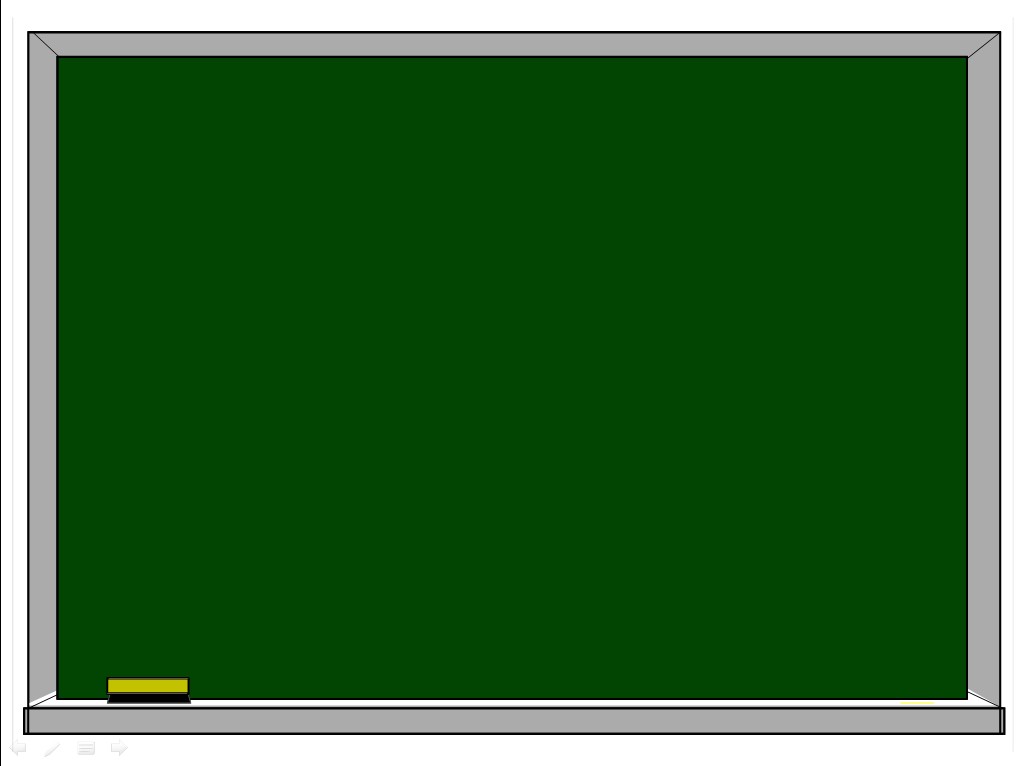 «Историческая зона»
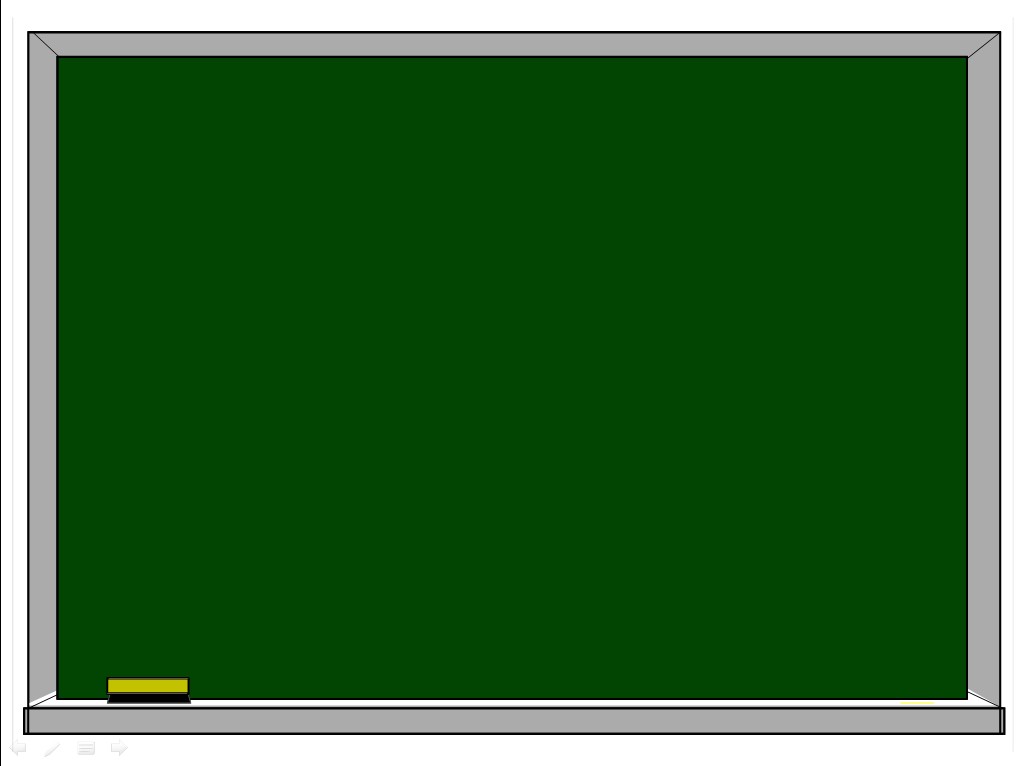 Пифагор жил более двух с половиной тысяч лет назад. Он считал, что числа очень важны для людей.
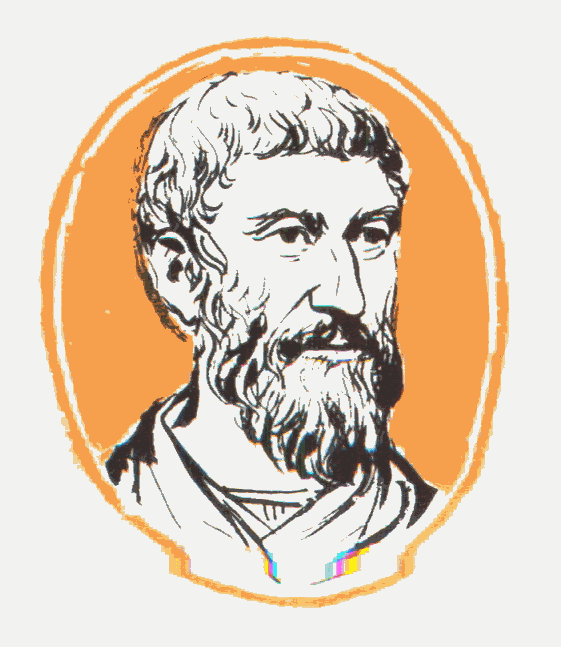 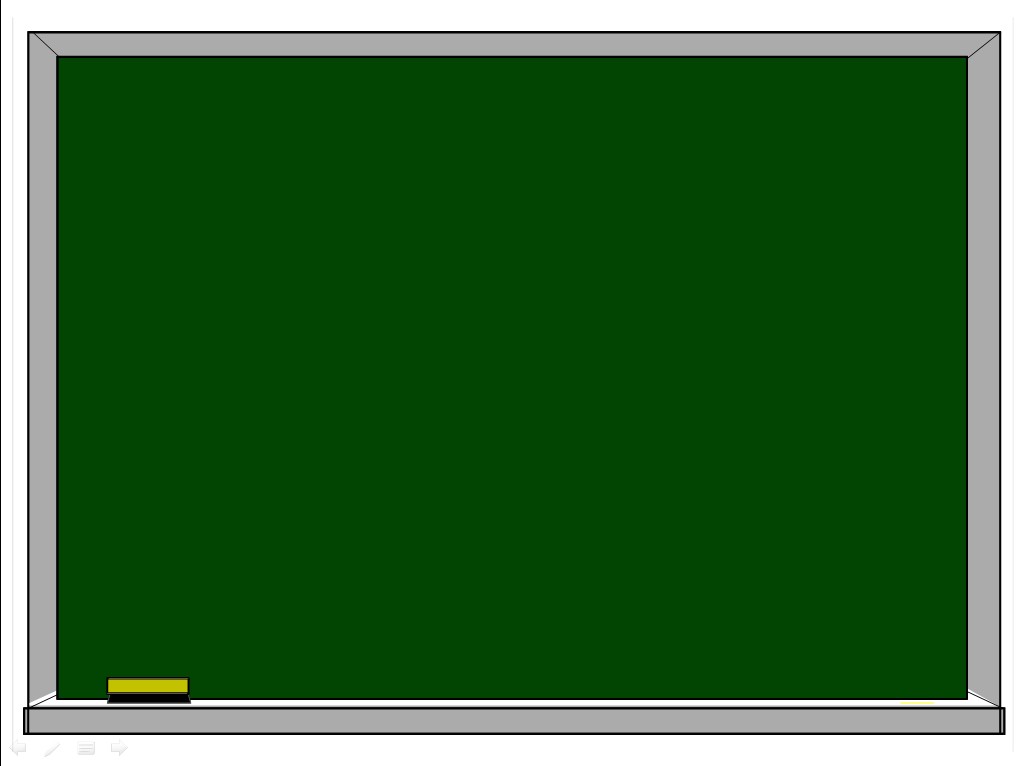 «Логическая»
2    8   4
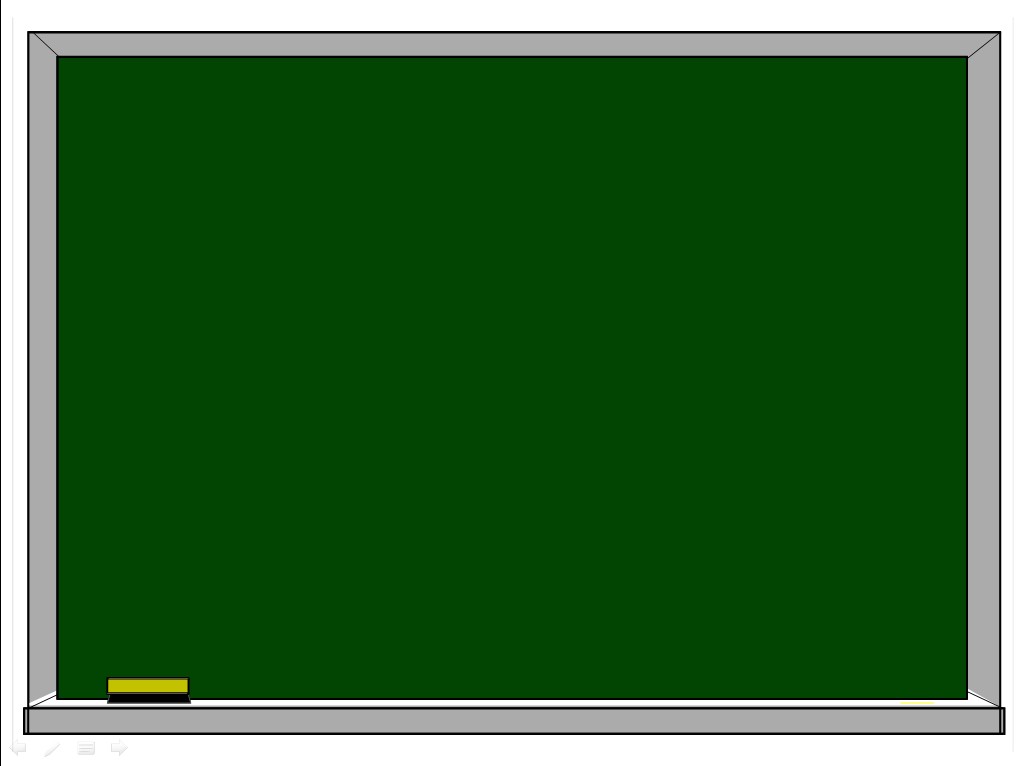 «АРИФМЕТИЧЕСКАЯ»
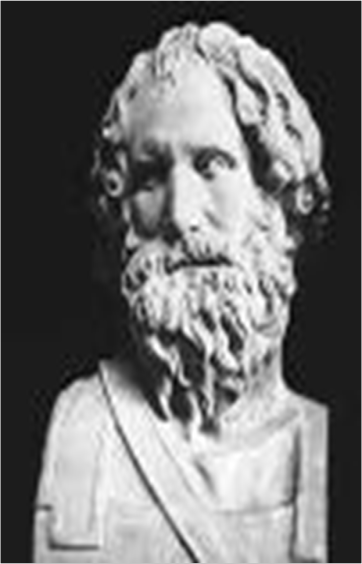 Архимед — древнегреческий математик. Отцом его был астроном Фидий, который привил сыну с детства любовь к математике и астрономии.
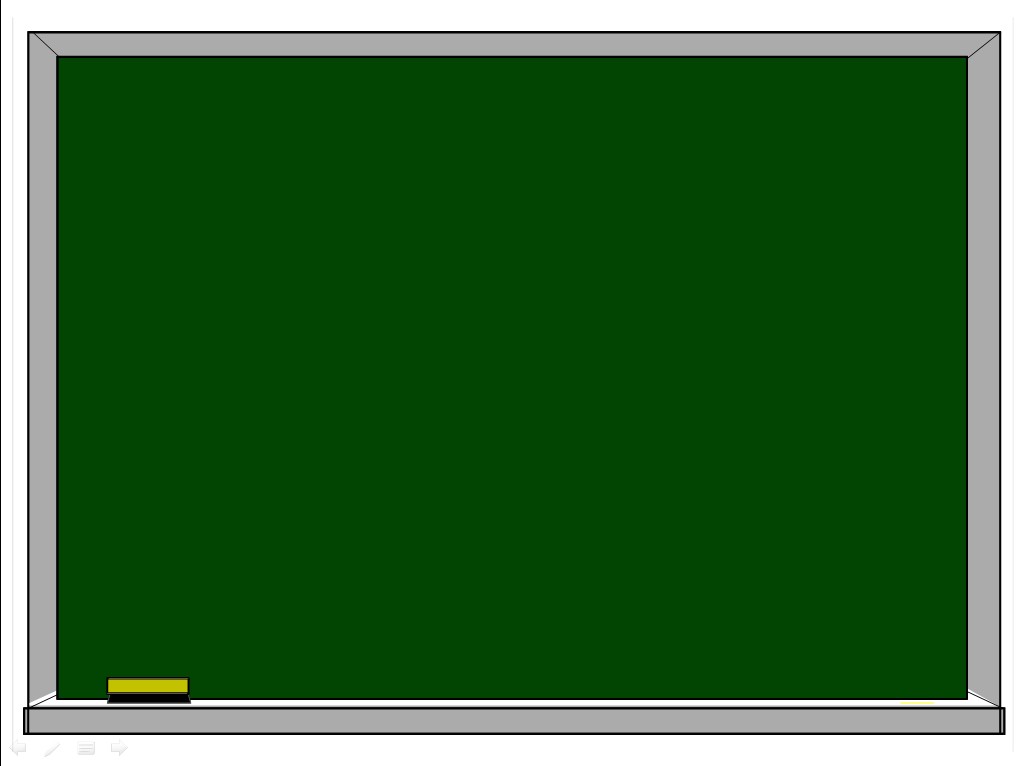 «ЭКОЛОГИЧЕСКАЯ»
Кислород необходим всем живым организмам.
Употребление грязной воды может привести к кишечным заболеваниям.
100 кг макулатуры сберегает 8 сосен.
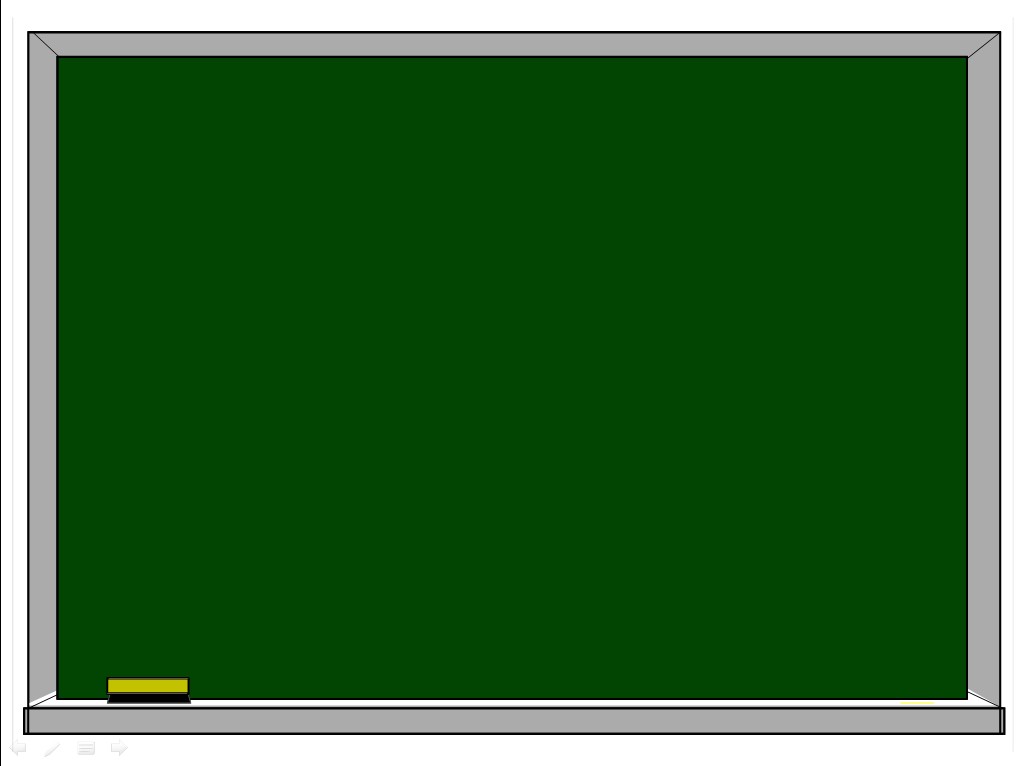 «ГЕОМЕТРИЧЕСКАЯ»
Найдите периметр этого прямоугольника (Р)
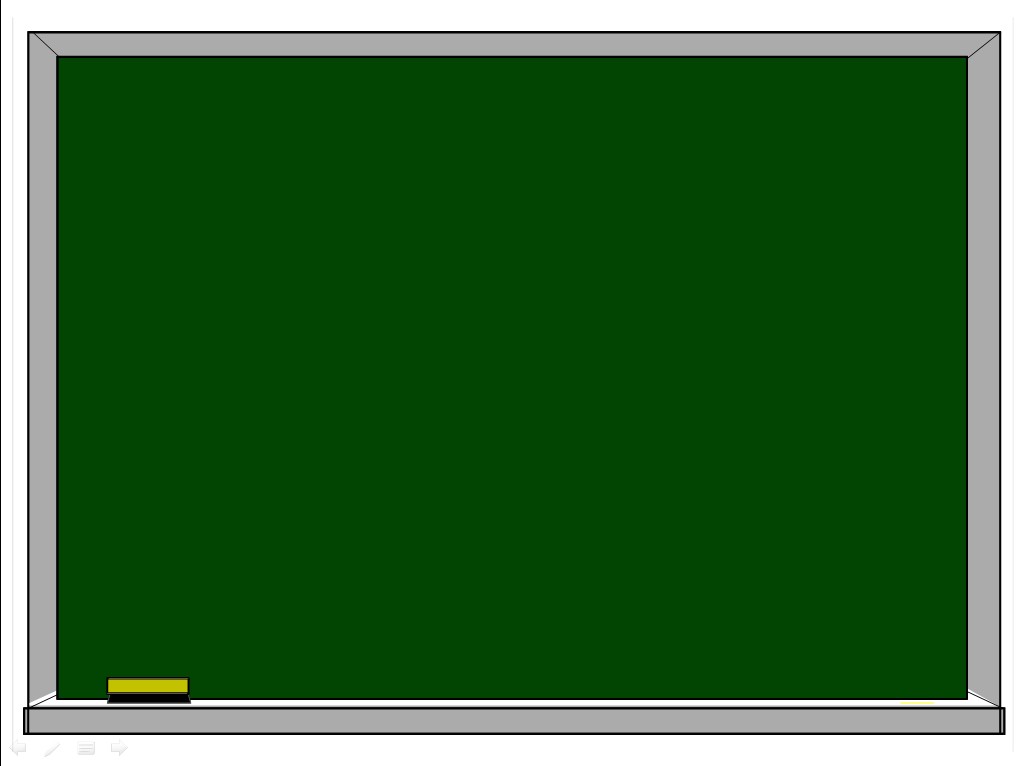 Начался двадцать первый век, Куда стремится человек?Изучены космос и море, Строенье звезд и вся Земля.Но математиков зовет вперед Желанье знать, что было  
Много лет назад    
Желанье знать, что будет 
Через много лет.
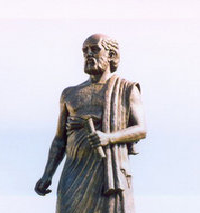 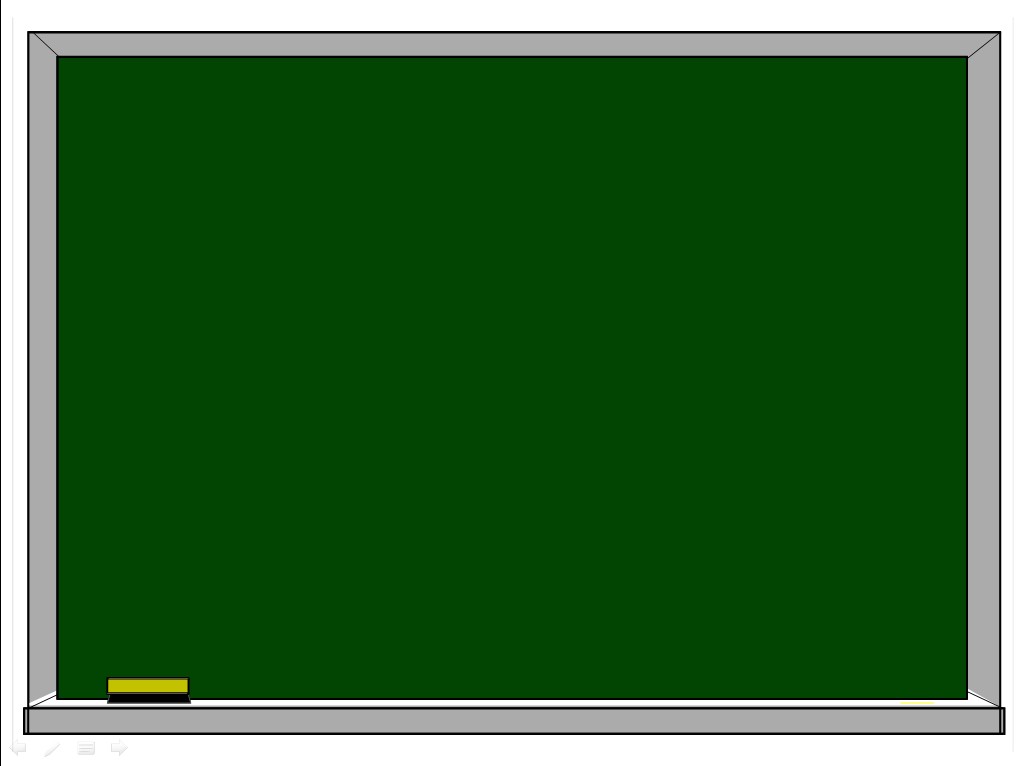 Домашняя работа :

стр. 46-47, все №
(на печатной основе)
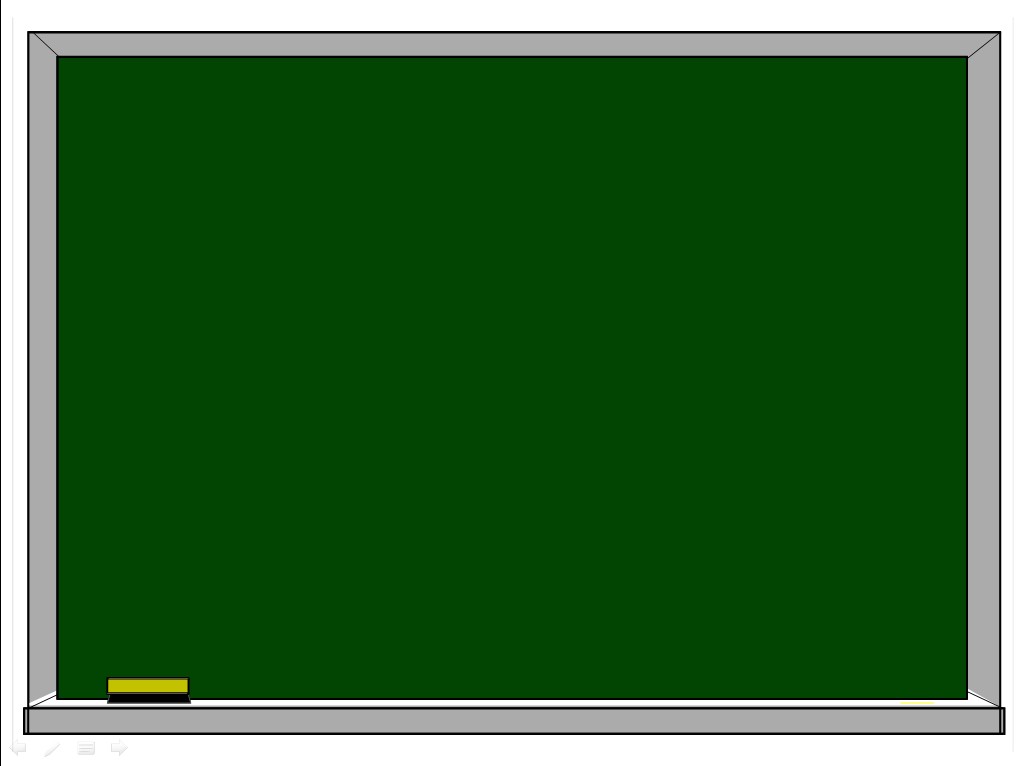 -Сегодня я узнал….
-У меня получилось…
-Было трудно…
-Было интересно…
-Теперь я умею…